государственное бюджетное образовательное учреждение средняя общеобразовательная школа  с. Пестравка
Презентация на тему 
«Сложение и вычитание двузначных чисел в столбик"
Презентация подготовлена учителем начальных классов ГБОУ СОШ с. Пестравка 
Голодовой Людмилой Васильевной
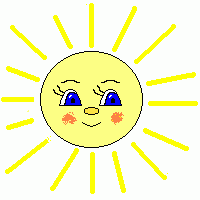 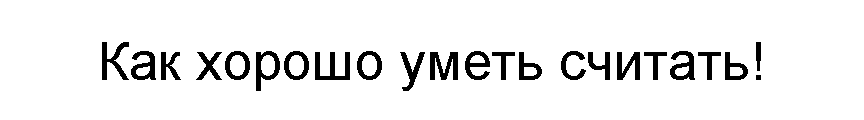 Давайте учить математику,
Царицу наук и проказницу.
Давайте учить математику – 
Считать, умножать и делить!
(Наташа, 2 класс, г.Сызрань)
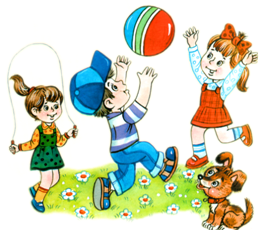 "Урок в народной школе 
С.А Рачинского"
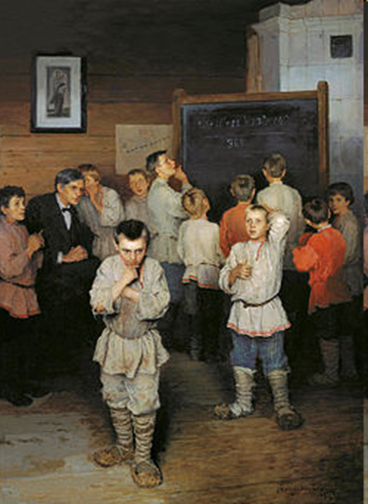 (Художник Н. Богданов-Бельский)
55   50   45   40   35  
28   23   18   13     8
36   32   28   24   20
82   77   72   67   62
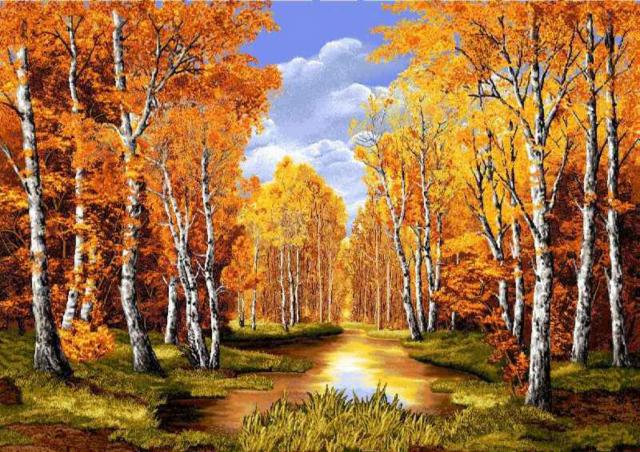 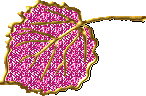 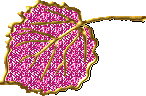 Унылая пора! Очей очарованье!
приятна мне твоя прекрасная пора
Люблю я пышное природы увяданье,
В багрец и золото одетые леса.
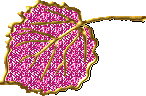 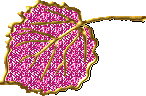 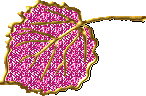 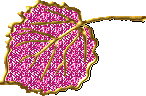 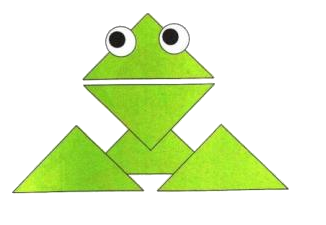 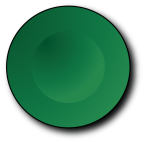 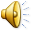 Сложение двузначных чисел столбиком
4
8
3
9
-
+
2
7
2
5
_______
_______
2
9
6
5
_______
Алгоритм записи в столбик
1. Пишу: единицы под единицами, десятки под десятками
2. Складываю (вычитаю) единицы:....
3. Складываю (вычитаю) десятки:...
4. Ответ:...
Правила организации групповой работы
·Будь доброжелательным.
·Говори спокойно, чётко и ясно.
·Говори по очереди только по делу.
·В разговоре участвует каждый.
·Умей слушай, не отвлекайся.
·Возражая или соглашаясь, смотри на говорящего.
·Обращайся к другу по имени.
97
26
_______
54
+
3
2
____
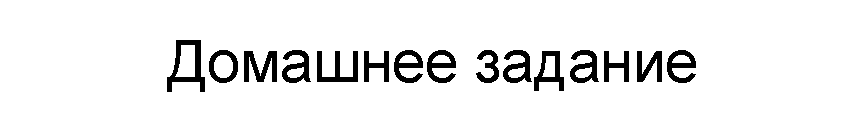 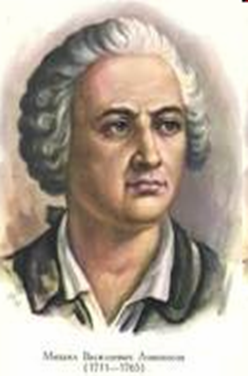 Математика ум в порядок приводит
Домашнее задание
№167, стр.78
М.В.Ломоносов
О
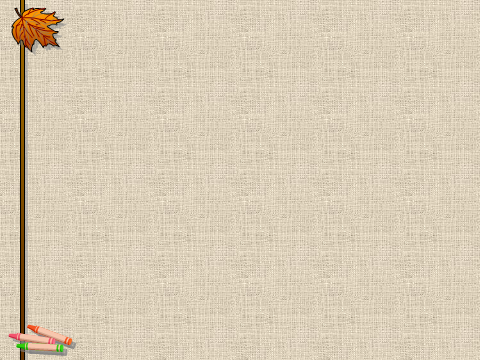 В
Ц
Ю
О
Н
С
И
Е
Т
Р
Б
О
А
У
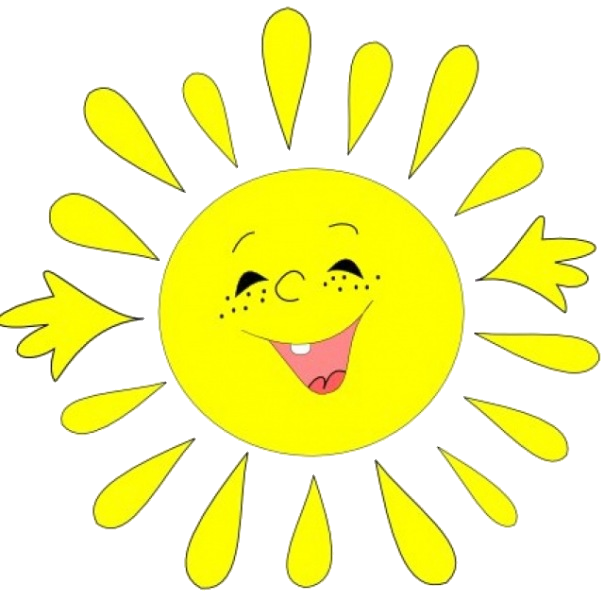 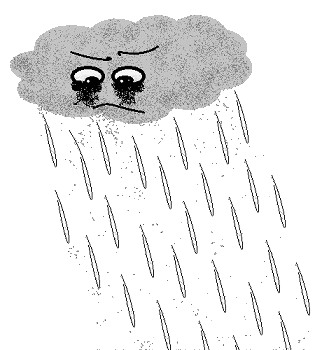 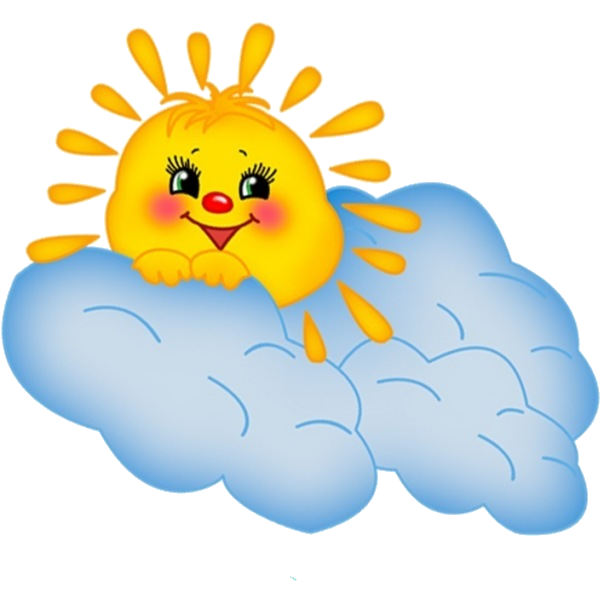 Спасибо !
Молодцы!
Вложения
Снежинка.ppsx